Lecture 9
Arrays and Strings
Fundamentals of Computer and Programming

Instructor: Morteza Zakeri, Ph.D. (m-zakeri@live.com)
Spring 2024

Modified Slides from Dr. Hossein Zeinali and Dr. Bahador Bakhshi
Computer Engineering Department,  Amirkabir University of Technology
What We Will Learn
Introduction
Arrays in functions
Multidimensional arrays
String
String functions
Array of Strings
2
What We Will Learn
Introduction
Arrays in functions
Multidimensional arrays
String
String functions
Array of Strings
3
Introduction
Algorithms usually work on large data sets 
Sort a set of numbers 
Search a specific number in a set of numbers
How to read and store a set of data?
To read
Repeat the scanf statement 
Use the loop statements
To store the data
Save each data in a single variable??
3000 int variables! ! ! !
4
Array
A collection of same type variables
A nx1 vector of
Integers, chars, floats, …

Example
An array of 8 integer 


An array of 5 chars
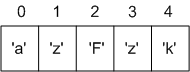 5
[Speaker Notes: Indices are start from 0,
Element of arrays are saved in successive address, starting from the address of first element]
Arrays in C
Array declaration in C
	<Elements’ Type> <identifier> [ <size> ]
<Elements’ Type>: int, char, float, …
<size>
Old compilers (standard): it should be constant
New compilers (standard): it can be variable 
Elements in array
From 0 to (size – 1)
6
Example
int num[20];
num is array of 20 integers
num[0] is the first integer variable 
num[19] is the last integer 
Indices are always integer while the elements’ type can be any type 
		float farr[100];
farr is array of 100 floats
farr[0] is the first float 
farr[49] is the 50th float
farr[99] is the last float
7
[Speaker Notes: Indices are always integer while the elements’ type can be any type]
What We Will Learn
Introduction
Arrays in functions
Multidimensional arrays
String
String functions 
Array of Strings
8
Arrays in Functions
int number[20];
number[i] is an integer variable 
Array element can be used for call by value input
Array element can be use for output

	int f(int x);
	void h(void){
		int arr[50];
		//Array element in call by value	
		arr[30] = f(arr[5]); 
	}
9
Arrays in Functions (cont’d)
Array cannot be used as output type of function 
	int [] f(int x, int y); // Compile error
Arrays can be used in input list of functions
Arrays are not passed by Call By Value 
Arrays are passed by Call By Reference
If we change array elements in a function
The element is changed in the caller function
10
Arrays in Functions (version 1)
Function arr_func takes an array of integers 
	int arr_func(int num[90]){
	}
	// or
	int arr_func(int num[]){
	}

Array a is passed to function arr_func
	int a[90];
	i = arr_func(a);
11
Arrays in Functions (version 1)
#include <stdio.h>

void init_array(int arr[10]){
	int i;
	for(i = 0; i < 10; i++)
		  arr[i] = i;
}

void main(void){
	int a[10];
	init_array(a);

	int j;
	for(j = 0; j < 10; j++)
		  printf("a[%d] = %d\n", j, a[j]);
}
تابعي كه يك آرايه به طول 10را مي‌گيرد و اعضاي آن را با اعداد 0 تا 9 مقداردهي مي‌كند.
12
Array Size in Functions
If array is an input parameter of a function
It cannot find out the size of the array
Array size should be passed from caller function to called function 
Using definitions 
	#define SIZE 20
	void func(int a[]){ for(int i = 0; i < SIZE; i++)…}
Using input variable 
	void read(int a[], int size){ for(int i = 0; i < size; i++)
	// or
	void read(int size, int a[size]){ 
		for(int i = 0; i < size; i++)	… }
13
[Speaker Notes: warning: ‘sizeof’ on array function parameter ‘a’ will return size of ‘int *’ [-Wsizeof-array-argument]
#include <stdio.h> 
int f1(int n, int a[10]){   
 for(int i = 0; i < sizeof(a)/sizeof(a[0]); i++)	       
printf("%d\n", a[i]);    
return 0;}

int main(void){    int a[5] = {10, 20, 30, 40, 50};    
printf("\nf run = %d\n", f1(5, a));      
  return 0;}]
Array Size in Functions (cont’d)
If array is declared in a function
It knows the size of the array
It can find out the size of the array using sizeof

void func(void){
	int i, a[200];
	for(i = 0; i < 200; i++)		
		a[i] = 0;
	// or 
	for(i = 0; i < sizeof(a)/sizeof(a[0]); i++)		a[i] = 0;
}
14
Out-of-range access
C compiler does not check the range you access
int x[10];  x[20] = 30;  y = x[100];
No compiler error!
What happen
Read: Logical error
y = x[100];
Write: May or may not logical or runtime error
x[20] = 30;
15
Out-of-range Example
#include <stdio.h>
void init_array(int size, int arr[]){
	int i;
	for(i = 0; i < size; i++)
		  arr[i] = i;
}

void print_array(int size, int arr[]){
	int i;
	for(i = 0; i < size; i++)
		  printf("arr[%d] = %d\n", i, arr[i]);
}
16
Out-of-range Example (Cont’d)
void main(void){
	int x = 1;
	int y = 2; 
	int a[10] = {0}; // all elements set to Zero
   
  init_array(10, a);			 // OK
  print_array(10, a);		 // OK

	print_array(30, a);		 // Wrong output

  init_array(1000, a);		 // May be Run-time error!!!

	init_array(20, a);		    // May changes X, Y!!!
									    // Logical error 
 	printf("x = %d, y = %d\n" , x, y);
}
17
Find Array Max index
#include <stdio.h>

int max_index(int a[], int size){
    int i;
    int index = 0;
    for(i = 1; i < size; i++)
          if(a[i] > a[index])
                 index = i; 
    return index;
}

void main(void){
     int arr[] = {1, 4, 12, 93, 23};
     printf("max index = %d\n", max_index(arr, 5));     
}
تابعي كه يك آرايه را بگيرد و محل بزرگترين عضو آن‌را برگرداند.
18
Array elements swap
#include <stdio.h>

void array_swap(int a[], int i, int j){
	int tmp;
	tmp = a[i];
	a[i] = a[j];
	a[j] = tmp;
}

void main(void){
	int num[10] = {1, 2, 5, 6};
	int x = 2, y = 6;
	printf("num[%d] = %d, num[%d] = %d\n", x, num[x], y,    num[y]); 
	array_swap(num, x, y);
	printf("num[%d] = %d, num[%d] = %d\n", x, num[x], y, num[y]);
}
تابعي كه يك آرايه و دو محل آن‌را بگيرد و آنها را باهم جابجا كند.
19
[Speaker Notes: What happen]
Sorting Problem
Example:
Input: 8 2 4 9 3 6   
Output: 2 3 4 6 8 9
Selection Sort
Algorithm:
Find the smallest element in the array
Exchange it with the element in the first position
Find the second smallest element and exchange it with the element in the second position
Continue until the array is sorted.
الگوريتمي كه يك رشته عدد را كه محل عضو اول آن با start و محل عضو آخر آن با end مشخص شده است را به صورت صعودي مرتب كند.
Algorithm: sort (x, start, end)
while (start != end)
		j  find index of minimum element from start to end
		swap x[j] and x[start]
		start  start + 1
==================
Algorithm find_min(x, start, end)
y  start
i  start + 1
while (i <= end)
		if(x[i] < x[y]) 
			y  i
		i  i + 1
return y
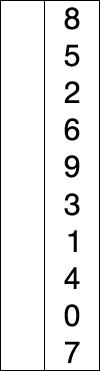 Verify the Algorithm
22
[Speaker Notes: نکات: 
تفكر تقسيم و حل: براي حل يك مساله الگوريتمي داريم كه همه جزييات آن را به صورت همزمان بيان نميكنيم.
به این الگوریتمی که در این اسلاید هست مرتب سازی انخابی (selection sort) گفته می‌شود.]
8
1
1
1
1
1
1
1
4
4
2
2
2
2
2
2
6
6
6
3
3
3
3
3
9
9
9
9
4
4
4
4
2
2
4
4
6
9
6
6
3
3
3
6
9
6
8
8
1
8
8
8
8
8
9
9
Selection Sort: Example
23
Selection Sort
void selection_sort(int arr[], int n) { 
    int i, j, min_idx; 
    // One by one move boundary of unsorted subarray 
    for (i = 0; i < n - 1; i++) { 
        // Find the minimum element in unsorted array 
        min_idx = i; 
        for (j = i + 1; j < n; j++) { 
            if (arr[j] < arr[min_idx]) 
                min_idx = j; 
        } 
        // Swap the found minimum element with the first element 
        if (min_idx != i) 
            swap(arr[min_idx], arr[i]); 
    } 
}
24
Bubble sort
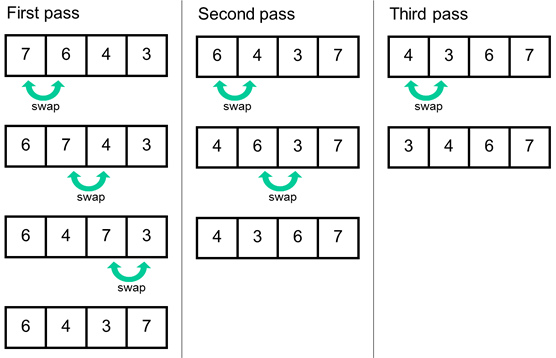 25
Sorting an array: Bubble sort
#include <stdio.h>
void array_swap(int a[], int i, int j){
	 int tmp;
	 tmp = a[i];
	 a[i] = a[j];
	 a[j] = tmp;
}

void bubble_sort(int a[], int size){
	int i, j;
	for(i = 0; i < size - 1; i++)
		for(j = i + 1; j < size; j++)
			if(a[i] < a[j])
				array_swap(a, i, j);
}
تابع مرتب‌سازي مجموعه اعداد صحيح
26
[Speaker Notes: What happen]
Sorting an array: Bubble sort (Cont’d)
void print(int a[], int size){
     int i;
     for(i = 0; i < size; i++)
           printf("%d ", a[i]);
     printf("\n");
}

int main(void){
    int arr[] = {1, 7, 3, 7, 11, 0};
    int size = sizeof(arr) / sizeof(arr[0]);
    printf("Before sort: ");
    print(arr, size);
    bubble_sort(arr, size);
    printf("After sort: ");
    print(arr, size);
	  return 0;
}
// Call print in bubble_sort to show //progress
27
[Speaker Notes: What happen]
Exercise: Insertion Sort
28
Quiz: Insertion Sort
Write the code of insertion sort as a C function.
29
Quiz: Insertion Sort (Answer)
void insertion_sort(int arr[], int n)
{
    int i, key, j;
    for (i = 1; i < n; i++) 
    {
        key = arr[i];
        j = i - 1;
   /* Move elements of arr[0..i-1], that are greater than key, to one position ahead of their current position */
        while (j >= 0 && arr[j] > key) 
        {
            arr[j + 1] = arr[j];
            j = j - 1;
        }
        arr[j + 1] = key;
    }
}
Binary Search
int bsearch(int start, int end, int a[], int value){
	int mid = (start + end) / 2;
	if(a[mid] == value)
		return mid;
	else if(start >= end)
		return -1;
	else if(value > a[mid])
		return bsearch(mid + 1, end, a, value);
	else
		return bsearch(start, mid - 1 , a, value);
}
31
What We Will Learn
Introduction
Initializing arrays
Arrays in functions
Multidimensional arrays
String
String functions 
Array of Strings
32
Multidimensional Arrays
If element of an array is array itself, it will be Multidimensional array
nxn matrix, mxnxnxm matrix

	int t[10][20];
10x20 matrix of integers 
	t[1][1];  // t[1,1]  compile error
Integer variable in location (1,1)
33
[Speaker Notes: Such definitions are incorrect: int t[10,10]]
Initializing Multidimensional Arrays
int num[2][3] = {1, 2, 0, 3, 4 , 7};
int num[2][3] = {{1, 2, 0},{3, 4, 7}};
num[0][2] is 0, num[1][0] is 3

int num[5][3] = {{1, 2, 0},{3, 4, 7}};
num[2][2] is 0, num[1][2] is 7

int num[2][3][2] = {{{1,2},{3,4},{5,6}}, {{1},{2},{3}}};
num[0][2][1] is 6, num[1][0][1] is 0

int num[][2] = {{1,1},{2,2},{3,3}};
num[1][1] is 2, num[2][0] is 3
34
Multidimensional Arrays in Functions
Can be used as input of functions
    All dimensions except the first one must be given
void func(int a[10][20][5]);
Input is a 10x20x5 integer matrix 

void func(int a[][20][30], int size); 

void func(int size1, int size2, int a[size1][size2]);
Input is a matrix of integers that both rows and columns are variable
35
Multidimensional arrays memory layout
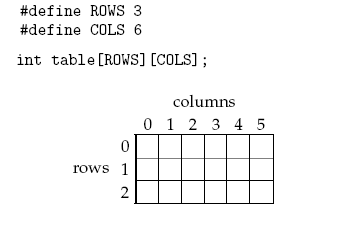 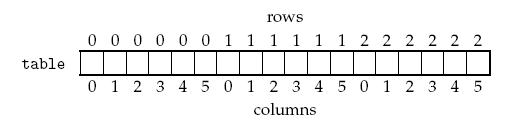 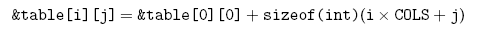 36
تابعي براي چاپ يك ماتريس كه ابعاد آن ثابت است.
Print a matrix
#include <stdio.h>
void displayMatrix (int nRows, int nCols, int matrix[nRows][nCols]){
int row, column;
for ( row = 0; row < nRows; ++row) {
	for ( column = 0; column < nCols; ++column )
	  printf ("%5i", matrix[row][column]);
	printf ("\n");
}
}

int main (void){
  int sampleMatrix[3][5] = {{ 7, 16, 55, 13, 12 }, { 12, 10, 52, 0, 7 }, { -2, 1, 2, 4, 9 }};
	printf ("Original matrix:\n");
	displayMatrix (3, 5, sampleMatrix);
}
37
Transpose matrix (AT)
محاسبه ترانهاده ماتريس
#define SIZE 5

void swap(int a[SIZE][SIZE], int i, int j){
	int tmp;
	tmp = a[i][j];
	a[i][j] = a[j][i];
	a[j][i] = tmp;
}

void transpose(int a[][SIZE]){
	int i, j;
	for(i = 0; i < SIZE; i++)
		  for(j = i; j < SIZE; j++)
			   swap(a, i, j);
}
38
Matrix multiplication
ضرب ماتریس‌ها
Math recap:
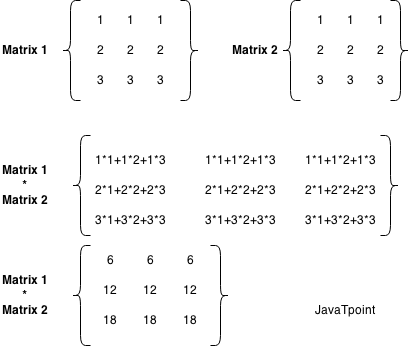 39
Matrix multiplication
ضرب ماتریس‌ها
#include <stdio.h>
#include <stdlib.h>
// matrix dimensions so that we dont have to pass them as
// parametersmat1[R1][C1] and mat2[R2][C2]
#define R1 2 // number of rows in Matrix-1
#define C1 2 // number of columns in Matrix-1
#define R2 2 // number of rows in Matrix-2
#define C2 3 // number of columns in Matrix-2
void multiplyMatrix(int m1[][C1], int m2[][C2]){
    int result[R1][C2];
    printf("Resultant Matrix is:\n");
    for (int i = 0; i < R1; i++) {
        for (int j = 0; j < C2; j++) {
            result[i][j] = 0;
            for (int k = 0; k < R2; k++) {
                result[i][j] += m1[i][k] * m2[k][j];
            }
            printf("%d\t", result[i][j]);
        }
        printf("\n");   }
}
40
Exercise: Matrix calculation
Write programs for other operations on matrix:
Add, 
Sub, 
Determinant, 
Eigenvalues,
 etc.
41
What We Will Learn
Introduction
Initializing arrays
Arrays in functions
Multidimensional arrays
String
String functions 
Bugs and avoiding them
42
Introduction
Until now
We have seen strings in printf()
Our old definition: string is a set of chars between “ ”
	printf("This is a string\n");
	printf("This is %s\n", "a string\n");

Strings:
An array of chars
Terminated by the null char '\0'
43
Strings in C
Since strings are array
	char str3[] = {'p', 'r', 'o', 'g', 'r', 'a', 'm', '\0'};
	char str1[8] = "program";
	char str2[] = "program";
  char *str3  = "program"; //we will see later
44
Reading and Writing Strings
printf can be used to print strings
		printf("program");
		printf("%s", "program");
scanf can be used to read strings
		char str[200];
		scanf("%s", str);
Initial white spaces are ignored
Read until space or '\n' (which is replaced by \0)
We must allocate sufficient size.
45
[Speaker Notes: Provide example for each of them]
Reading and Writing Strings (cont’d)
puts(str)is very simple version of printf()
Can only be used to print strings
Adds ‘\n’ to end of string  


gets(char str[]) can be used to read strings
gets does not ignore the white spaces
Read until \n
String should be large enough
46
What We Will Learn
Introduction
Initializing arrays
Arrays in functions
Multidimensional arrays
String
String functions 
Bugs and avoiding them
47
String Library
Access to string library by 
	#include <string.h> 

Many functions to work with strings
Find the length of string 
Compare strings
Copy strings
Search in strings 
…
48
Length of String
strlen(str): Length of string

From start to first occurrence of the null char 

char str[] = "This is test"; 
char str1[10]={'a', 'b', '\0', 'c', '\0'};
strlen(str)   12
strlen(str1)  2
49
Compare Strings
str1 and str2 are compared as follows
Compare char by char from left to right until str1 and str2 has same chars.
In the first different char 
If(char of str1 < char of str2)  str1 < str2
If (both string finish)  str1 = str2
strcmp(str1, str2):compare str1 and str2
If(str1 == str2)  return 0
If(str1 < str2)  return -1
If(str1 > str2)  return 1
50
Compare Strings: Examples
char s1[] = "abc";
char s2[] = "abc";
i = strcmp(s1, s2);	//i  = 0

char s3[] = "abc";
char s4[] = "abx";
i = strcmp(s3, s4);	//i  = -1

char s5[] = "axc";
char s6[] = "abc";
i = strcmp(s5, s6);	//i  = 1

char s7[] = "ab";
char s8[] = "abc";
i = strcmp(s7, s8);	 //i  = -1

char s9[]  = "abc";
char s10[] = "aBc";
i = strcmp(s9, s10);	 //i  = 1
51
Compare Strings
strcmpi(str1, str2)
Compares str1 and str2 similar to strcmp
But ignores uppercase/lowercase difference 

char str1[]="ABC", str2[]="abC";
strcmpi(str1, str2)  0
52
Copy Strings
Strings should be copied char by char 

strcpy(dst_str, src_str): copy the src_str to the dst_str

src_str is a constant string 

dst_str should have sufficient size
53
Copy Strings: Example
char str1[] = "Test String";
	char str2[20]; 

	strcpy(str2, str1);
	printf("%s\n", str2);

	printf("%s\n", str1);
Test String
Test String
54
Concatenate Strings
strcat(dst, src): Append the src string to the end of dst

src is constant string 
dst should have sufficient space
55
Concatenate Strings: Example
char str1[]  = "String";
	char str2[20]= "Test "; 

	strcat(str2, str1);
	printf("%s\n", str2);
// Test String
56
Sized Version of the Functions
strncpy(dst, src, n): 
copys n chars from src to dst

If(strlen(src) > n)
Copies n chars to dst
Does not add ‘\0’ to end of dst

If(strlen(src) < n)
Copy src to dst
Add n – strlen(src) – 1 ‘\0’ to end of dst
dst must be large enough
n < size of dst
57
Sized Version of Functions
strncmp(str1, str2, n): 
Compares the first x chars
x = min{n,  strlen(str1)+1, strlen(str2)+1	}

strncat(dst, src, n): 
Appends the x chars from src to dst
x = min{n, strlen(src)}
Adds ‘\0’ to end of dst
dst must be large enough
58
Numbers and Strings: number  string
To convert a number to string
	char str1[100];
	int i = 100;
	sprintf(str1, "%d", i);
	float f = 10.11;
	sprintf(str1, "%0.2f", f);

String str1 should have sufficient size
// str1 = “100”
// str1 = “10.11”
59
Numbers and Strings: string  number
To convert from strings to numbers 
	#include <stdlib.h>
	
	char str1[] = "10";
	int i; 
	i = atoi(str1);			     // i = 10
	sscanf(str1, "%d", &i); 	// i = 10
	char str2[] = "20.44";
	double f;
	f = atof(str2); 	       	// f = 20.44
	sscanf(str2, "%lf", &f); 	// f = 20.44
60
String as Array
Strings are array of chars
We work on arrays element by element 
We can work on strings char by char
	char str1[] = "100000";
	str1[2] = '2';
We can pass strings to functions
61
String as Array: Example
#include <stdio.h>
#include <string.h> 

void str_n_m_cat(char s1[], char s2[], int n, int m, char res[]){
	strncpy(res, s1, n);
	res[n] = '\0';
	strncat(res, s2, m);
  res[n+m] = '\0’;
}

void main(void){
	char s1[] = "abcdefgh",  s2[] = "abcdefgh";
	char result[50];

	str_n_m_cat(s1, s2, 6, 6, result);
	str_n_m_cat(s1, s2, 600, 6, result);//Runtime error
}
تابعي كه دو رشته s1 و s2 و دو عدد n و m را بگيرد و يك رشته توليد كند كه شامل n عضو اول s1 و m عضو s2 است.
62
Array of Strings
2 dimensional array, each row is a string
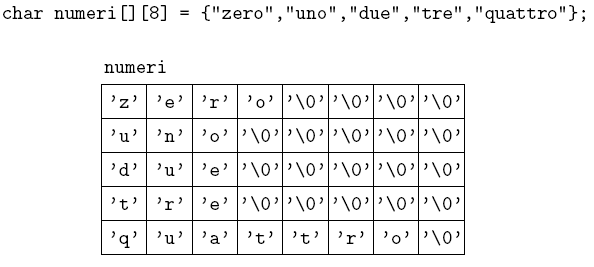 63
Array of Strings: Example
#include <stdio.h>
#include <string.h>
#define MAX_NAME_SIZE 100
void read_data(char names[][MAX_NAME_SIZE], double grades[], int size){
     int i;
     for(i = 0; i < size; i++){
         printf("Enter name: ");
         scanf("%s", names[i]);
         printf("Enter grade: ");
         scanf("%lf", &(grades[i]));
     }
}
double get_average(double grades[], int size){
     int i;
     double res = 0;
     for(i = 0; i < size; i++)
          res += grades[i];    
     return (res / size);    
}
برنامه‌اي كه تعداد دانشجويان را بگيرد، سپس اسم هر دانشجو و نمره را بگيرد. 
اسم دانشجوياني كه نمره آنها بيشتر از ميانگين است، را چاپ كند.
64
Array of Strings: Example (Cont’d)
void print_names(char names[][MAX_NAME_SIZE], double grades[], int size, double average){
     int i;
     printf("Average = %lf \n", average);
     printf("List of students whose grade is above the average: \n");

     for(i = 0; i < size; i++)
		      if(grades[i] > average)
			       printf("%s\n", names[i]);                      
}
65
Array of Strings: Example (Cont’d)
int main(void){
   int num;
   printf("Enter number of students: ");
   scanf("%d", &num);
   double grades[num];
   char names[num][MAX_NAME_SIZE];
	 read_data(names, grades, num);
   double average = get_average(grades, num);
	 print_names(names, grades, num, average);
   
   return 0;
}
66
ctype.h
Many function to work on chars 
Check digit
Check alphabetic 
Check lower or upper case 
Convert from/to upper/lower case
67
ctype.h
int isdigit(ch)
Check ch is digital char or not
int isalpha(ch)
Check ch is alphabetic or not 
int islower(ch)
Check ch is lowercase alphabetic or not 
int isupper(ch)
Check ch is uppercase alphabetic or not 
char tolower(ch)
Convert ch to lowercase and return it 
char toupper(ch)
Convert ch to upper case and return it
68
What We Will Learn
Introduction
Initializing arrays
Arrays in functions
Multidimensional arrays
String
String functions 
Bugs and avoiding them
69
Common Bugs and Avoiding them
Strings which are used as destination
scanf, sprintf, strcpy, ….
Must be large enough 
Take care about the ‘\0’
You should never destroy it, some library functions do!
Out of range array index!!! (read/write, wrong size in function, multidimensional array memory)
You cannot assign a value to array 
	int a[4], b[4];  a = b; // Error 
To debug
Print the array index and corresponding value
70
Reference
Reading Assignment: Chapters 6 and 8 of “C How to Program”
71